Jigsaws for PowerPoint
This slide deck contains several example jigsaws.

For information on how to create others (and modify these), please refer to the accompanying article on thoughtasylum.com
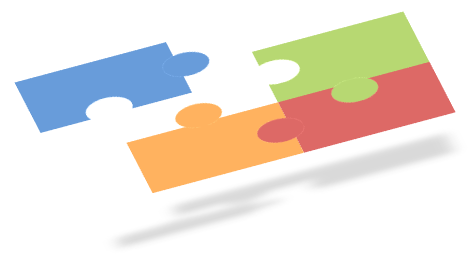 Created by:     Stephen Millard.
Twitter: 	        @SAP_Stephen / @sylumer
LinkedIn:         uk.linkedin.com/in/millardstephen/
Version 1.0
Copyright ThoughtAsylum.com 2014
2x2 Solid Colour
3x3 Solid Colour
BACKGROUND = PLAIN
PIECES = SOLID COLOURS
2x2 Solid Colour – 1 piece to add
BACKGROUND = PATTERN
PIECES = SOLID COLOURS
2x2 Solid Colour – 1 piece to add
Rotated 2x2 Solid Colour – 1 piece to add
2x2 Various Images
Rotated 2x2 Various Images – 1 piece to add
BACKGROUND = PATTERN
PIECES = IMAGES
2x2 Single Image
2x2 Single Image (Template)